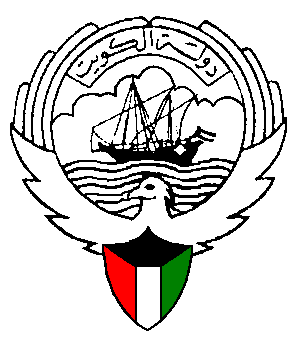 وزارة التربية
التوجيه الفني العام للرياضيات
مشروع مصادر التعلم
الصف الثاني عشر علمي
الوحدة الخامسة : التكامل :بند (  5 – 6)
منطقة الفروانية التعليمية – منطقة الجهراء التعليمية
( 5 – 6 )
التكامل باستخدام الكسور الجزئية
كراسة التمارين ص 20
06/05/2021 09:27 م
الكسور الجزئية (  5 - 6)
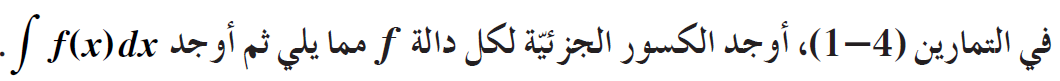 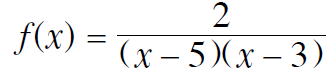 الحل
كراسة التمارين ص 20
06/05/2021 09:27 م
الكسور الجزئية (  5 - 6)
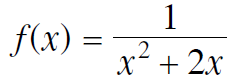 الحل
كراسة التمارين ص 20
06/05/2021 09:27 م
الكسور الجزئية (  5 - 6)
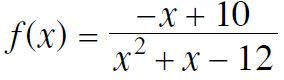 الحل
كراسة التمارين ص 20
06/05/2021 09:27 م
الكسور الجزئية (  5 - 6)
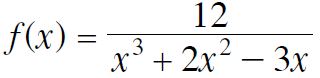 الحل
كراسة التمارين ص 20
06/05/2021 09:27 م
الكسور الجزئية (  5 - 6)
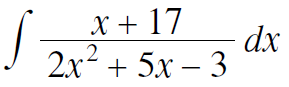 الحل
كراسة التمارين ص 20
06/05/2021 09:27 م
الكسور الجزئية (  5 - 6)
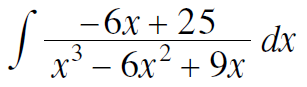 الحل
كراسة التمارين ص 20
06/05/2021 09:27 م
الكسور الجزئية (  5 - 6)
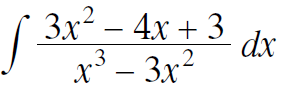 الحل
كراسة التمارين ص 20
06/05/2021 09:27 م
الكسور الجزئية (  5 - 6)
تمارين موضوعية
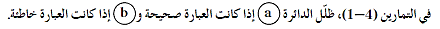 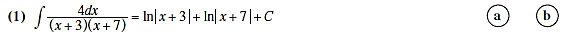 b
a
حاول مرة أخري
كراسة التمارين ص 20
06/05/2021 09:27 م
الكسور الجزئية (  5 - 6)
تمارين موضوعية
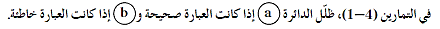 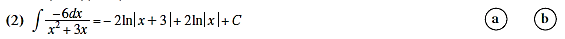 b
a
حاول مرة أخري
كراسة التمارين ص 20
06/05/2021 09:27 م
الكسور الجزئية (  5 - 6)
تمارين موضوعية
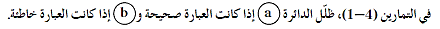 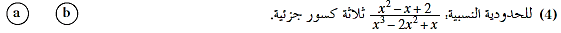 a
b
حاول مرة أخري
كراسة التمارين ص 20
06/05/2021 09:27 م
الكسور الجزئية (  5 - 6)
تمارين موضوعية
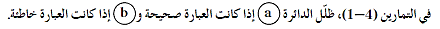 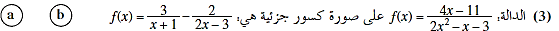 a
b
حاول مرة أخري
كراسة التمارين ص 20
06/05/2021 09:27 م
الكسور الجزئية (  5 - 6)
ت: تمارين موضوعية
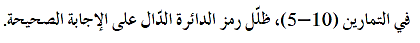 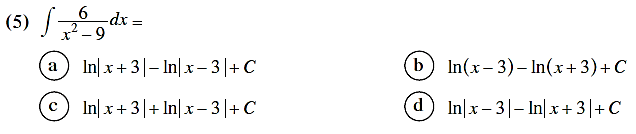 b
حاول مرة أخرى
a
حاول مرة أخرى
c
حاول مرة أخرى
d
كراسة التمارين ص 20
06/05/2021 09:27 م
الكسور الجزئية (  5 - 6)
ت: تمارين موضوعية
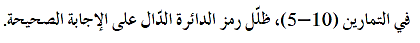 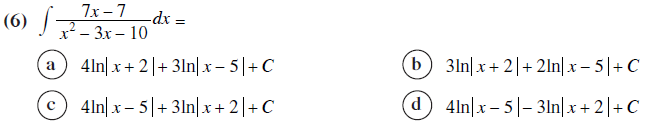 b
حاول مرة أخرى
حاول مرة أخرى
a
حاول مرة أخرى
c
d
كراسة التمارين ص 20
06/05/2021 09:27 م
الكسور الجزئية (  5 - 6)
ت: تمارين موضوعية
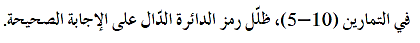 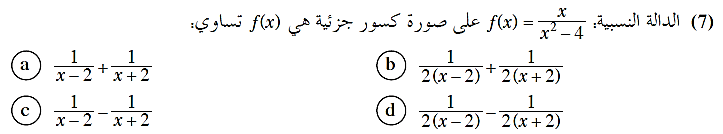 a
b
حاول مرة أخرى
d
c
حاول مرة أخرى
حاول مرة أخرى